BLUEBERRY FLAPJACKS
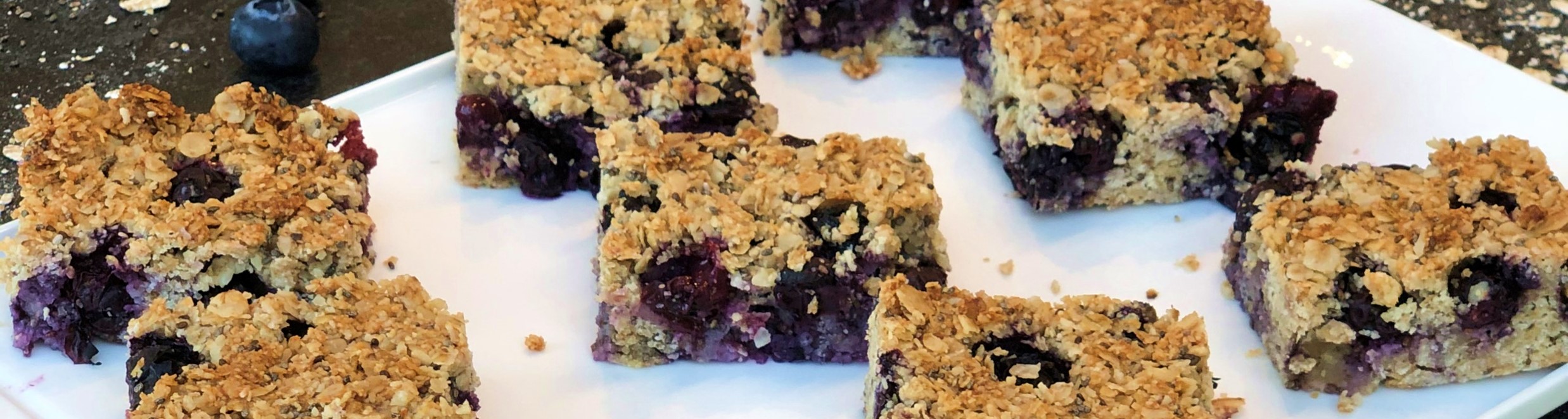 MEALS
FAMILY
QUICK
HEALTHY
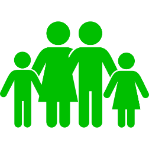 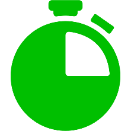 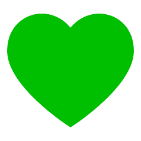 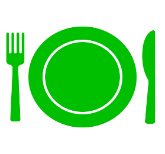 4 mins 30 secs prep time! & 30 mins cooking time
Blueberries contain fibre,  vitamins C, K and B6, and phosphorous & manganese. Eat more!
These flapjacks contain 2/3 less  ‘sugar’, and less than 1/2 the quantity of ‘butter’ found in ‘normal’ flapjacks. This makes them a healthier flapjack
Makes 20
METHOD      
Put the oven on to 180ºC
Melt the coconut oil and maple syrup together in a saucepan
In a large bowl mix the oats, chai seeds, ground almonds, vanilla extract and salt. 
Pour the melted oil and syrup over and mix well.
Add the blueberries and mix again
Pour into a tin (approx. 27 x 23cm - important) lined with greaseproof paper 
Press down firmly with a spoon – this will help it stick together when cooked
Cook for about 30 mins at 180ºC until golden brown
Leave to cool then put in the fridge to cool before cutting – it will make them much easier to cut.
Enjoy
INGREDIENTS 
100g coconut oil or butter
180g rolled oats 
100g ground almonds
20g chia seeds 
250g blueberries or raspberries
70 ml maple syrup 
1 tsp vanilla extract
Pinch of salt
Greaseproof paper
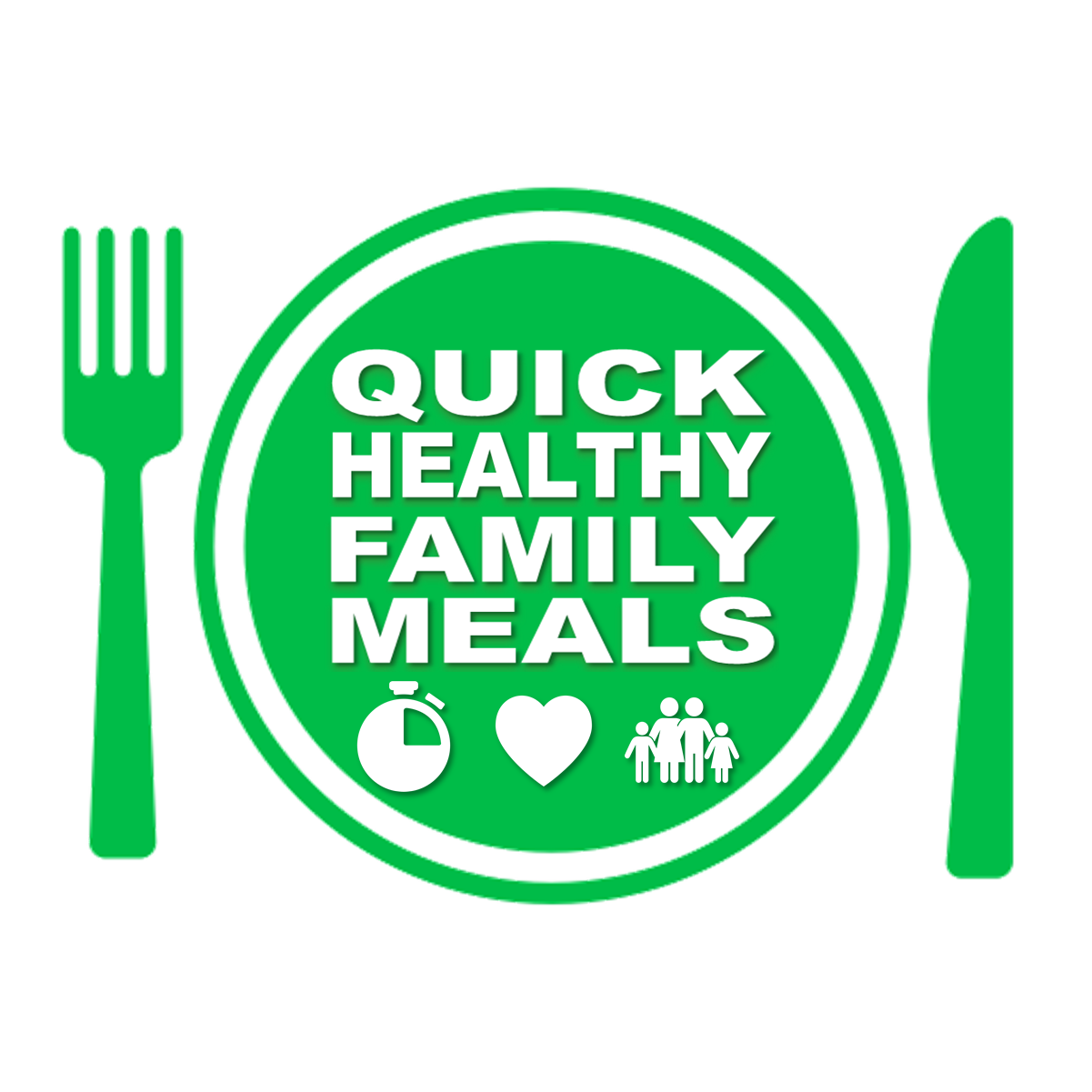 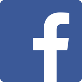 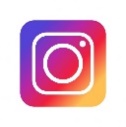 To watch a video showing how this is made or to explore more 
Quick Healthy Family Meal ideas go to www.quickhealthyfamilymeals.com
@quickhealthyfamilymeals